Digital Development Roadmap Slide Templates
For Public Consumption
About This Document
The International Youth Foundation is excited to share this resource with you, and we hope it helps your socially-oriented organization to responsibly and intentionally leverage technology as you advance your mission. 
The contents found here were created by the International Youth Foundation’s Digital Development team in 2022 after consultation with staff globally.
They are adaptations of slides from the organization’s Digital Development Roadmap. We have anonymized and genericized them for public consumption.
You are welcome to use and adapt the slide structure you find here as you see fit. If you find this resource helpful, please do drop a note to digital.development@iyfglobal.org
You’ll find guidance on the purpose of most slides in the notes section of this PowerPoint.
Please do move the content to your own organization’s PowerPoint deck before presenting. We’d love if you gave a shoutout to IYF, but it’s not required. We are sharing the content here under a CC0 1.0 Universal License. The IYF logo and watermark; however, do NOT fall under this license.
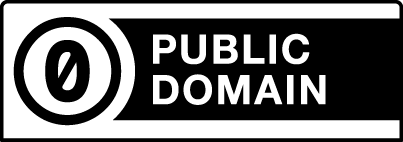 Agenda
01
What is Digital Development
02
Why It Matters
03
Where We are Going
04
How We’ll Get There
05
How We’ll Know
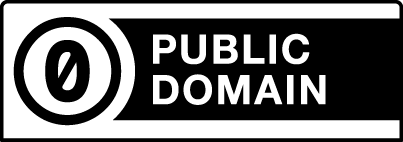 [Speaker Notes: When presenting to all staff and/or your organizations leadership board, this agenda may help you to structure your presentation. We found that it was critical to include the Why It Matters section early on to anchor your audience to the potential.]
What is Digital Development?
Practice of using technology (i.e. digital tools) within international development work
Examples:
Includes:
Learning Management System
Outreach Campaigns
Capacity Building Systems

MS Teams
MS Office
SharePoint
Our Work Laptops
✓
Focuses on interventions that are used the participants/beneficiaries
Generally heavy involvement of project staff
Apps, websites, software, mobile-services, radio, digital skills development, digital financial services, and MUCH MORE
✓
✓
Not:
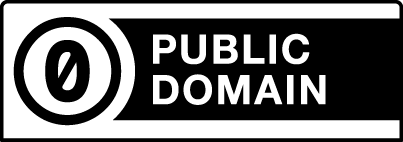 [Speaker Notes: Every organization has slightly different borders around what is Digital Development and what falls to the IT department. We have found it is helpful to regularly remind colleagues about where we draw the line.]
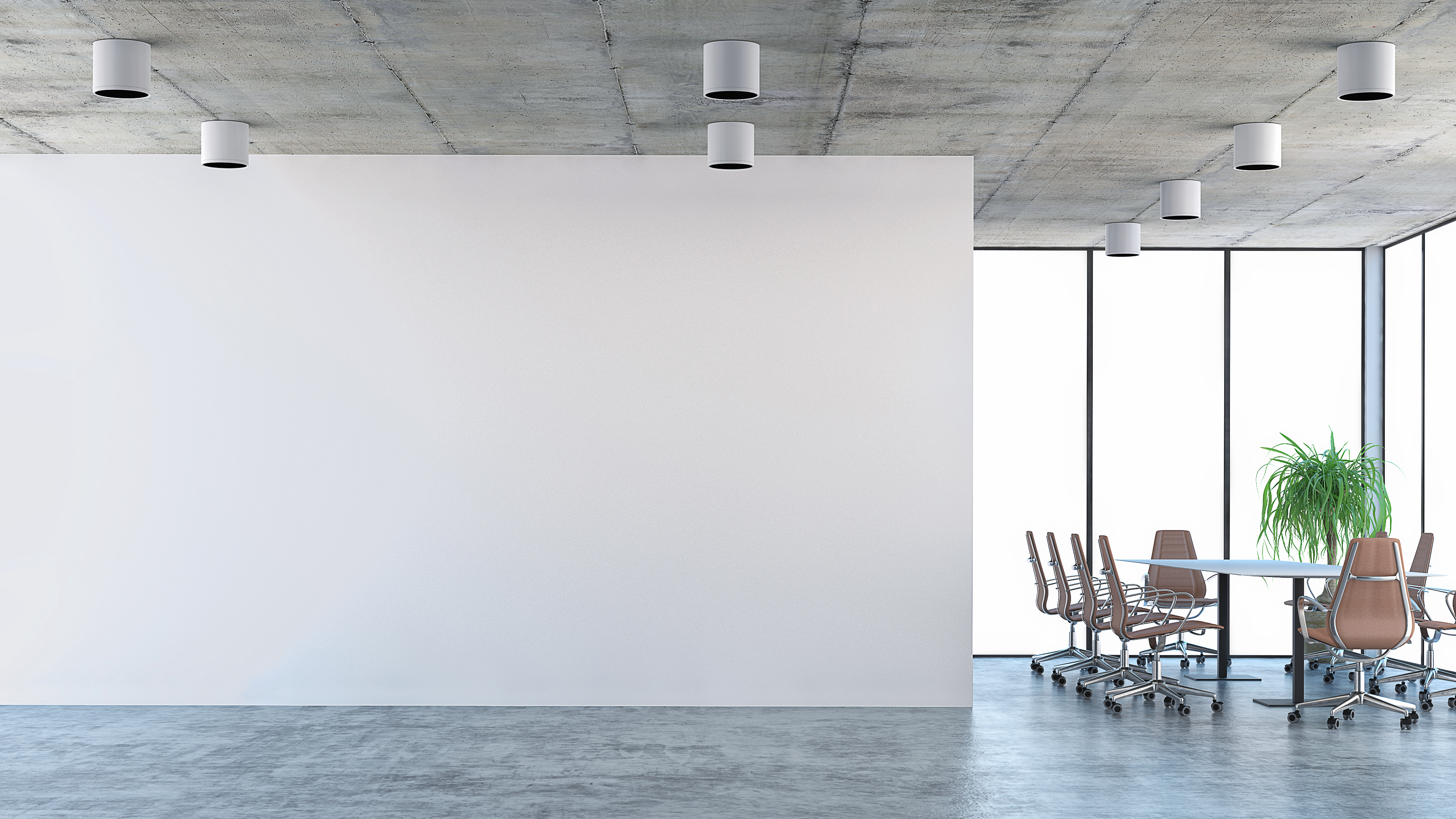 PRESS A to select your 
DIGITAL ASSETS & continue 
on your project’s journey
A
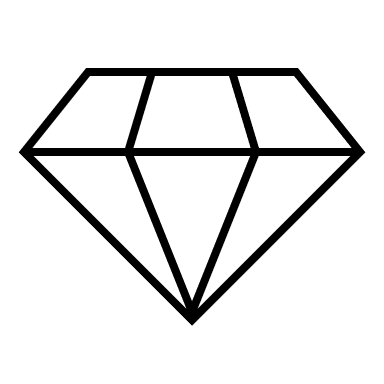 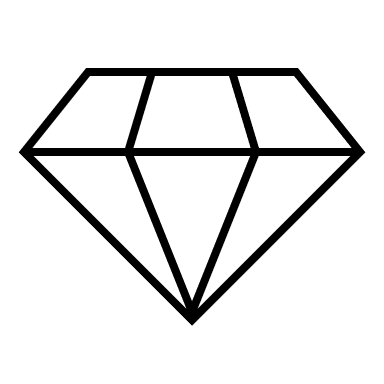 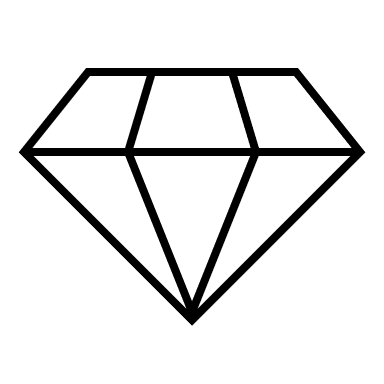 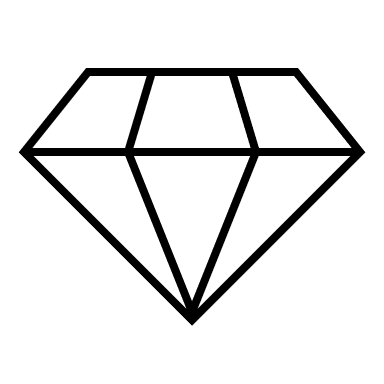 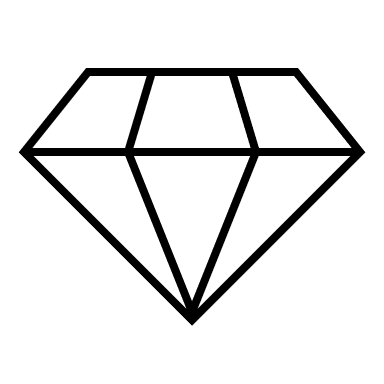 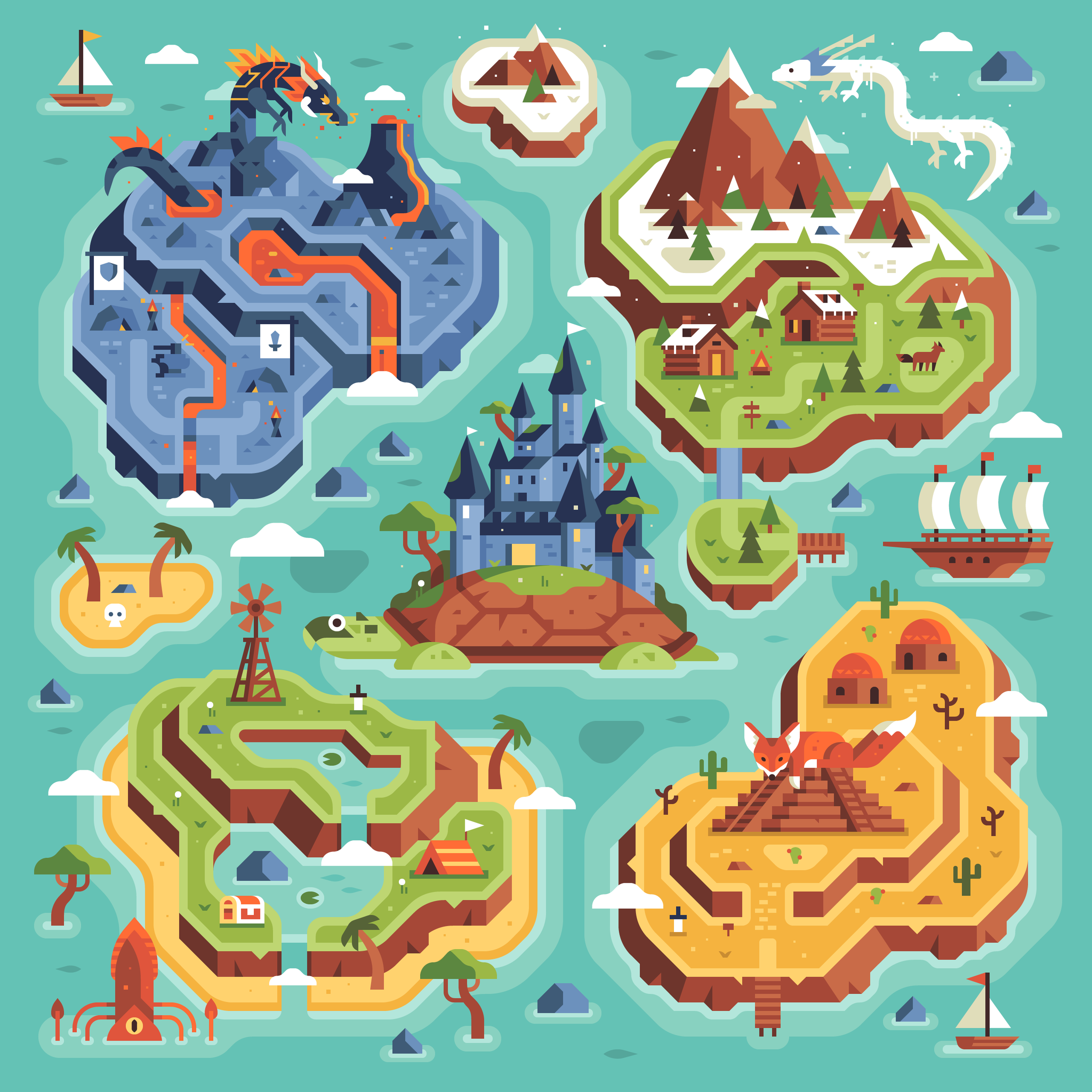 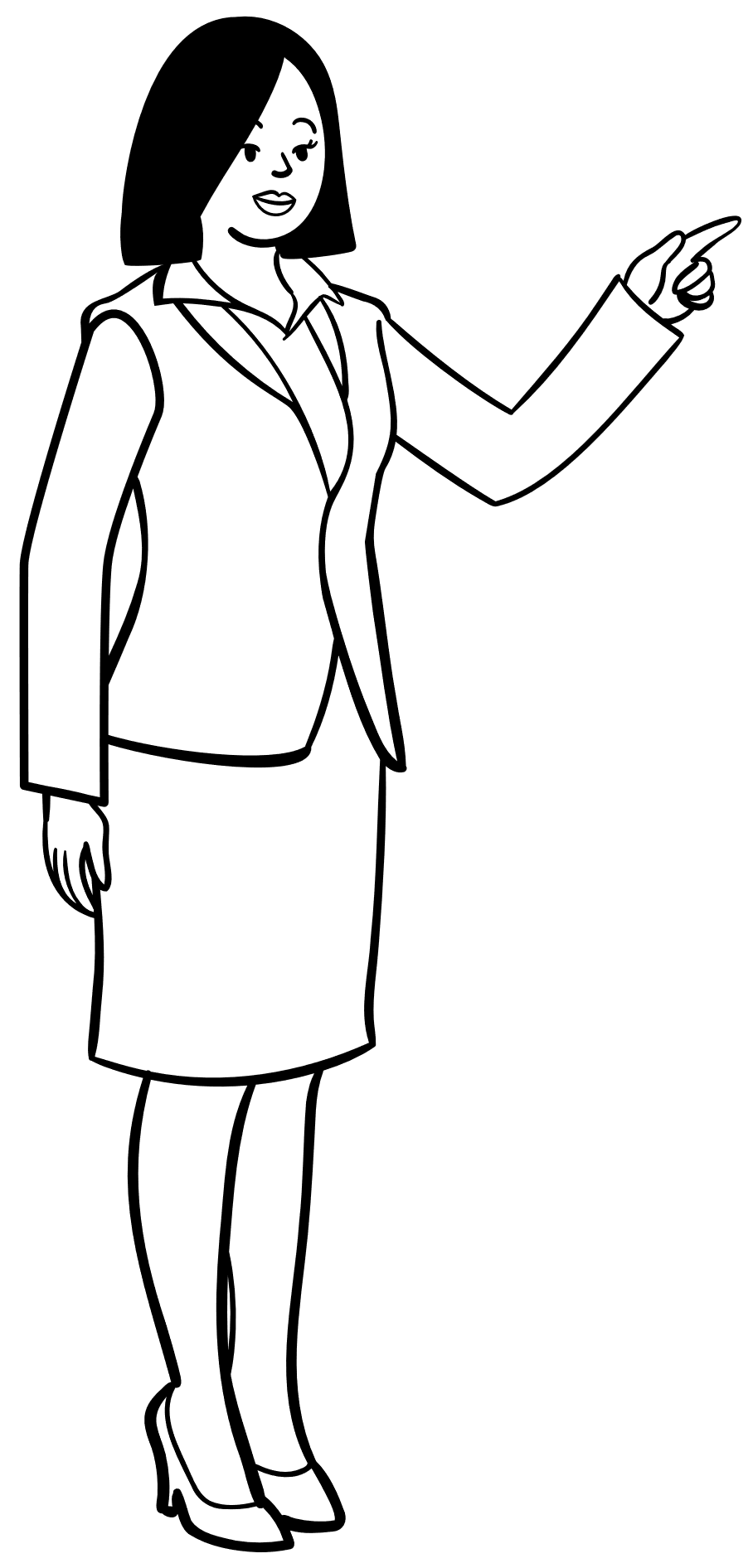 Digital Asset Inventory
Product A
Product B
Product C
Product D
Product E
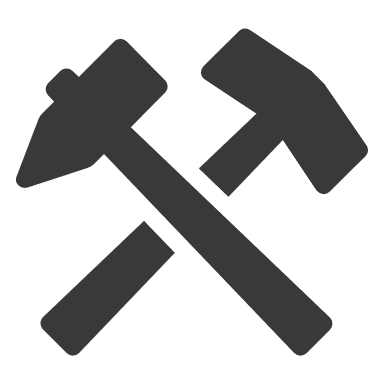 Products
20XX
20XX
20XX
20XX
20XX
Digital Roadmap
Platform A
Platform B
Platform C
Platform D
Platform E
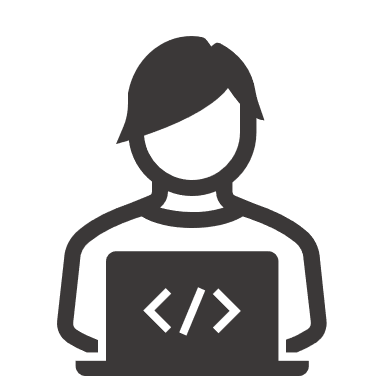 Platforms
20XX
20XX
20XX
20XX
20XX
Topic
A
Topic
B
Topic 
C
Topic
D
Topic
E
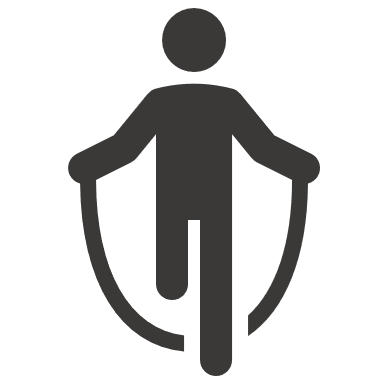 Skills
20XX
20XX
20XX
20XX
20XX
Return
B
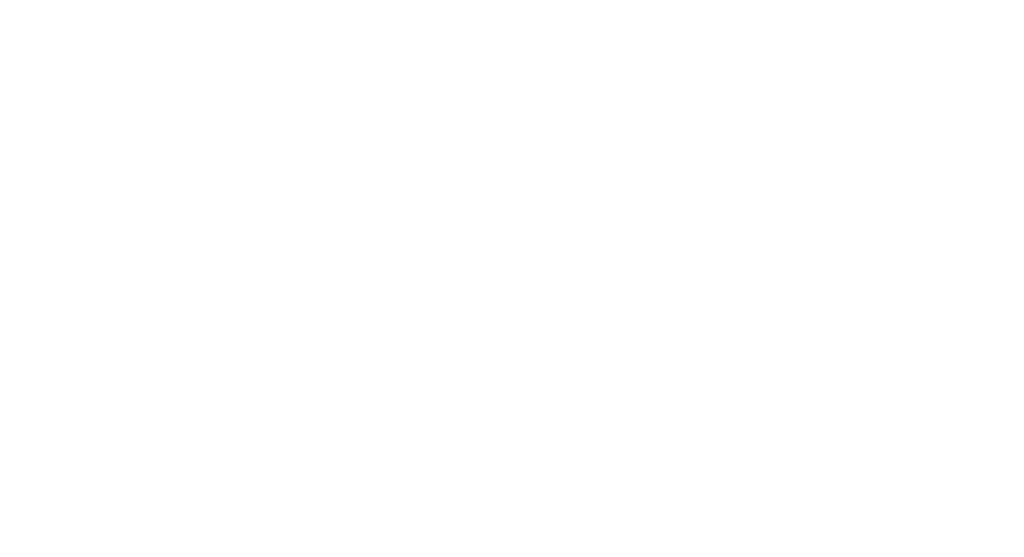 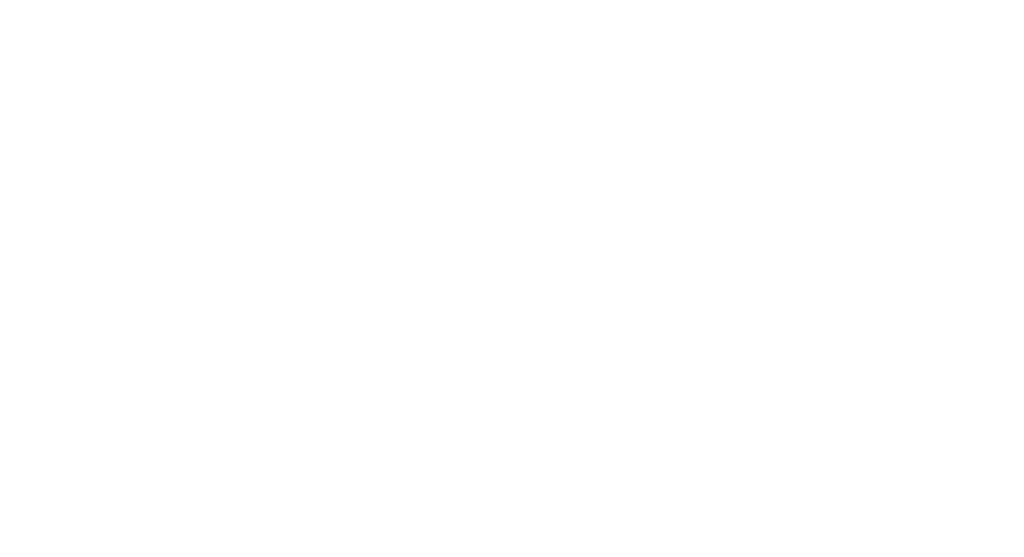 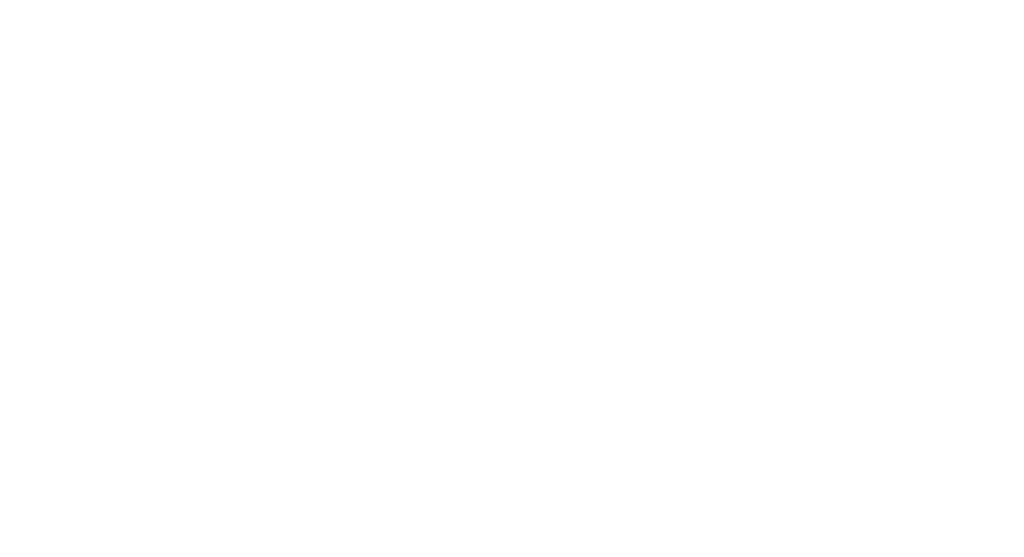 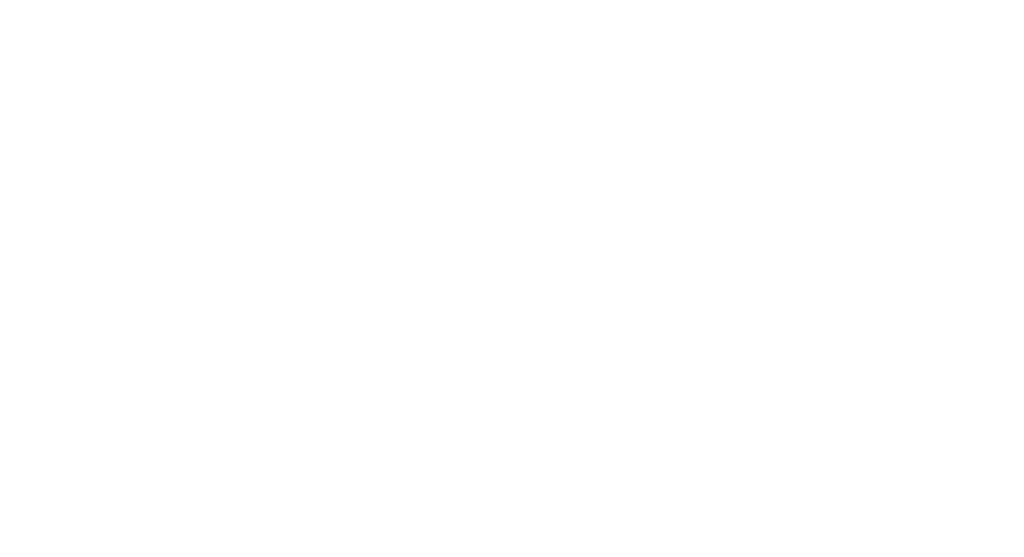 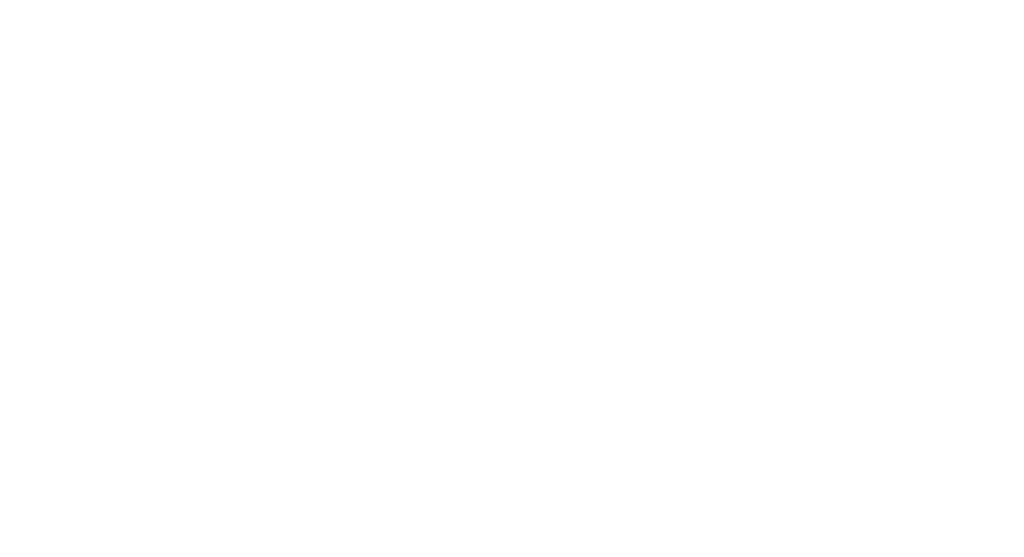 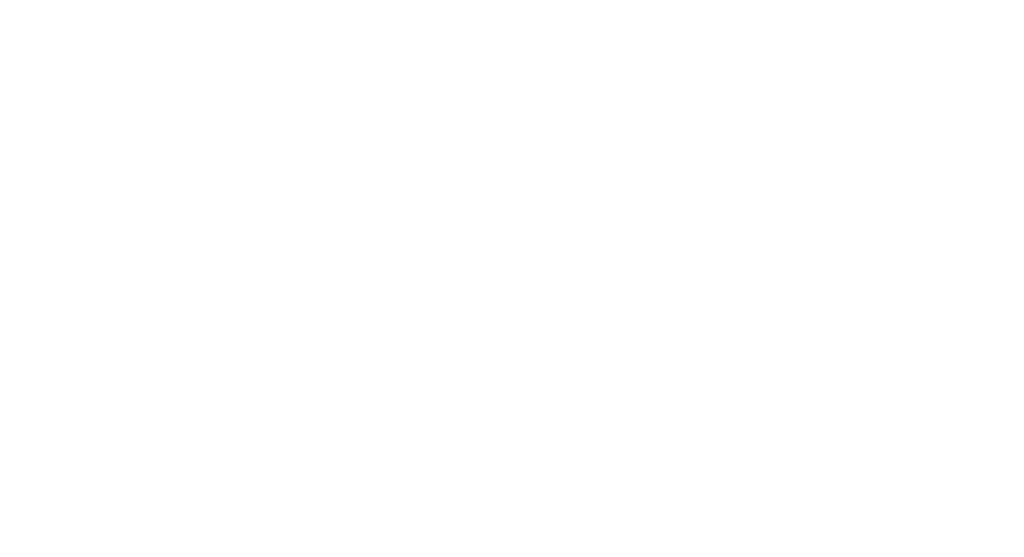 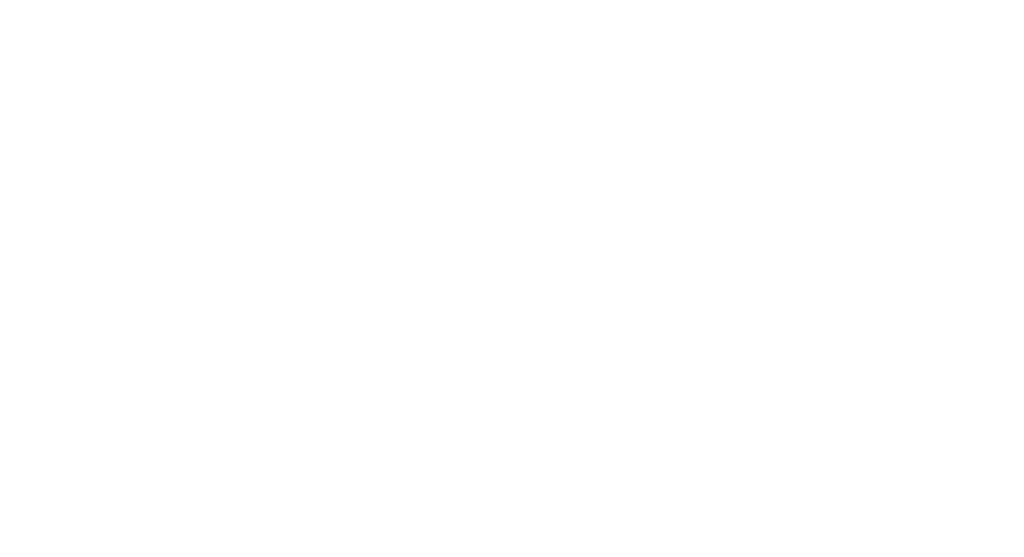 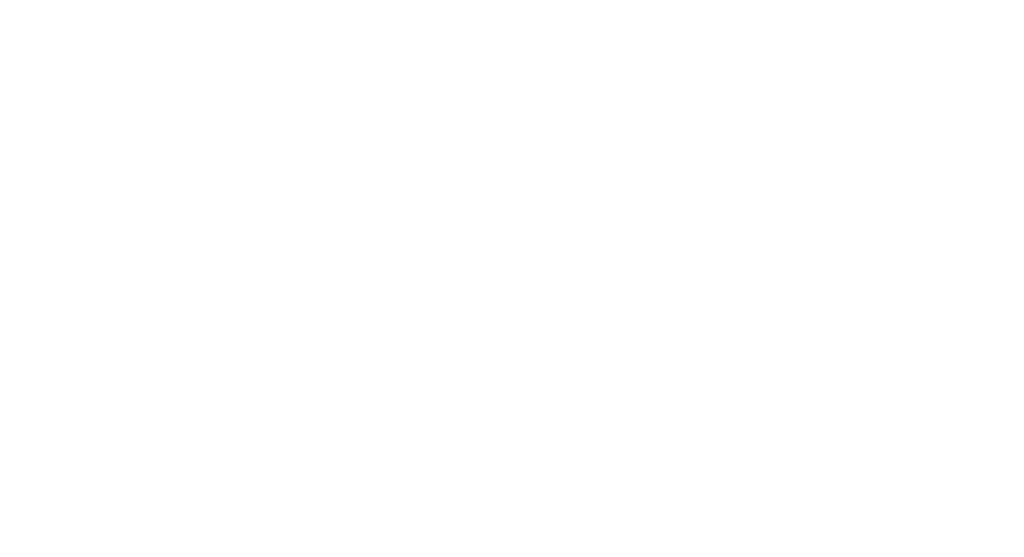 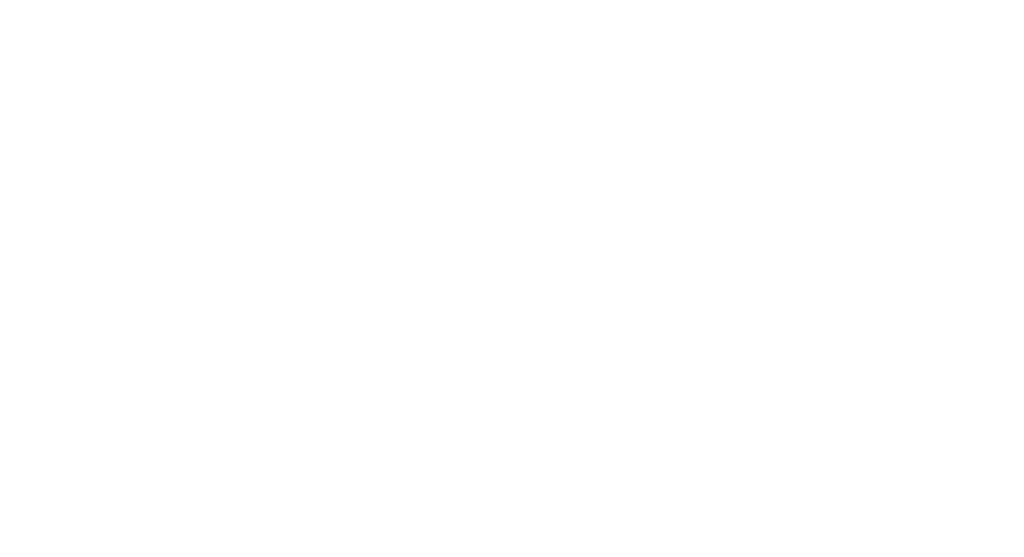 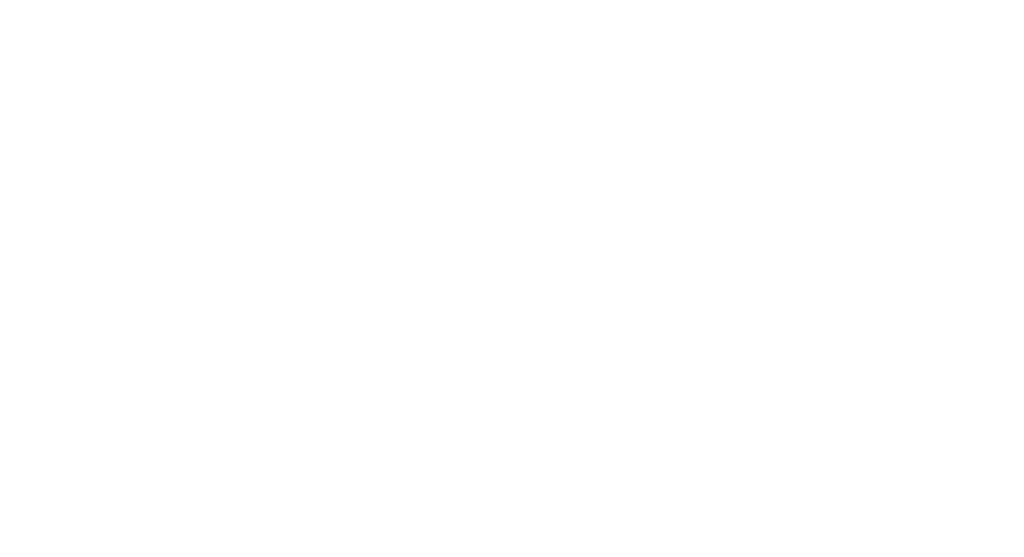 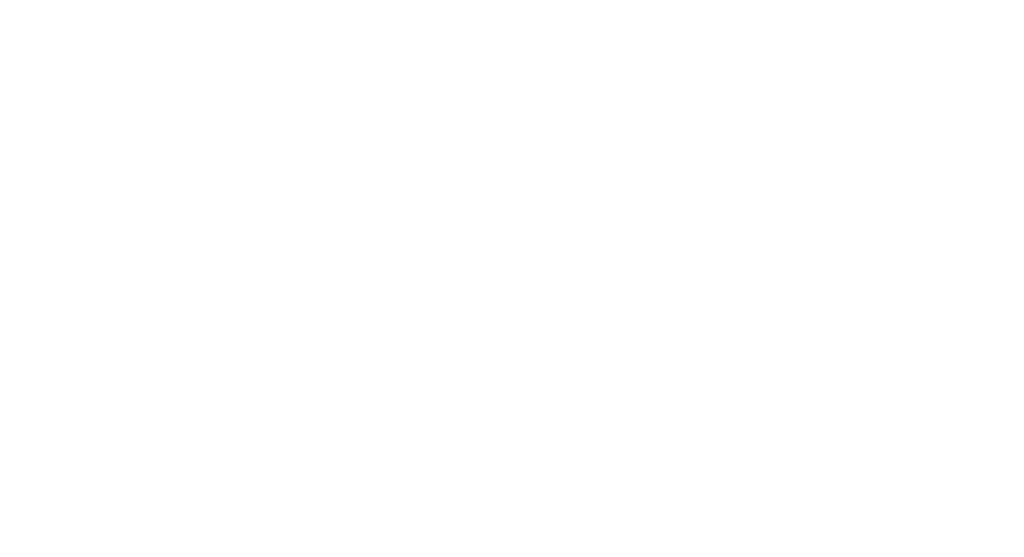 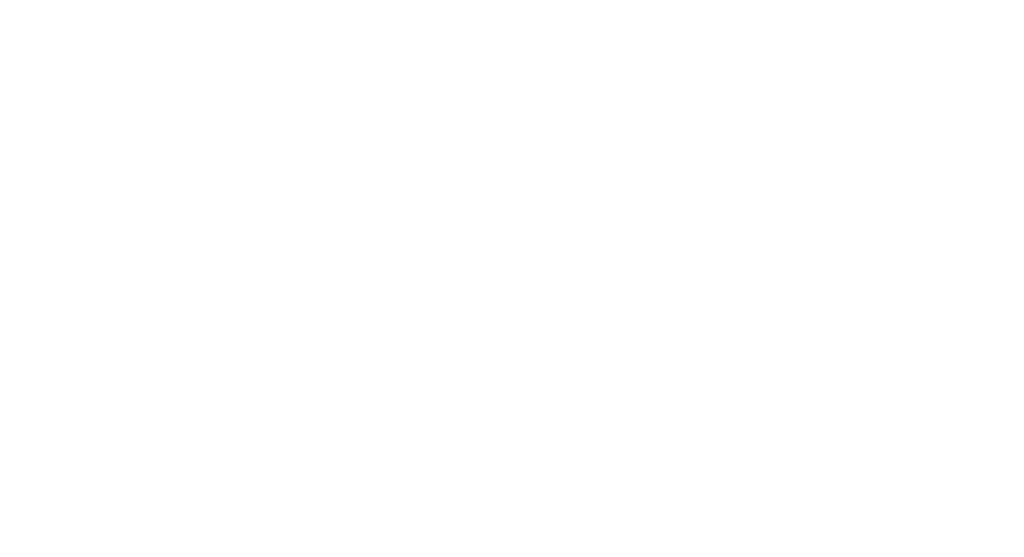 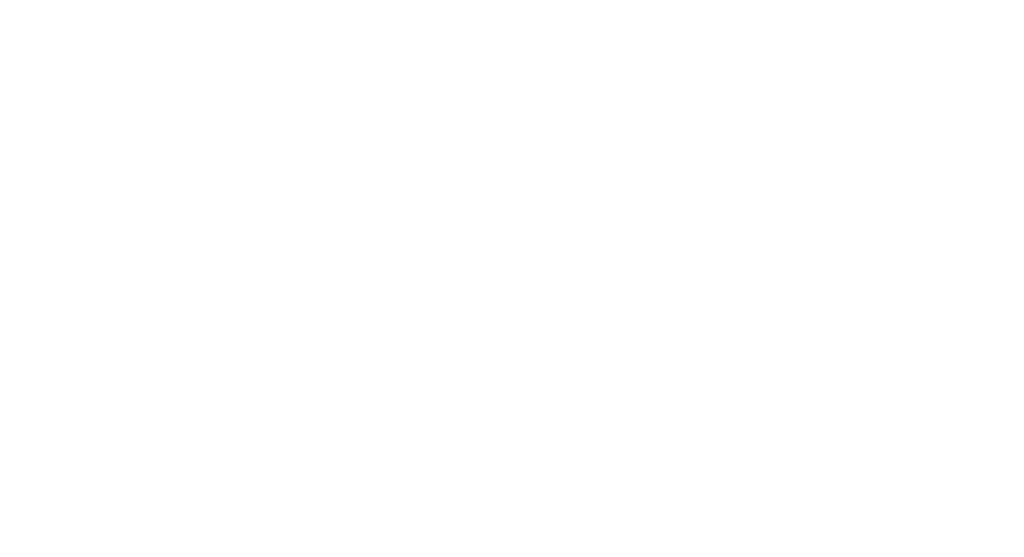 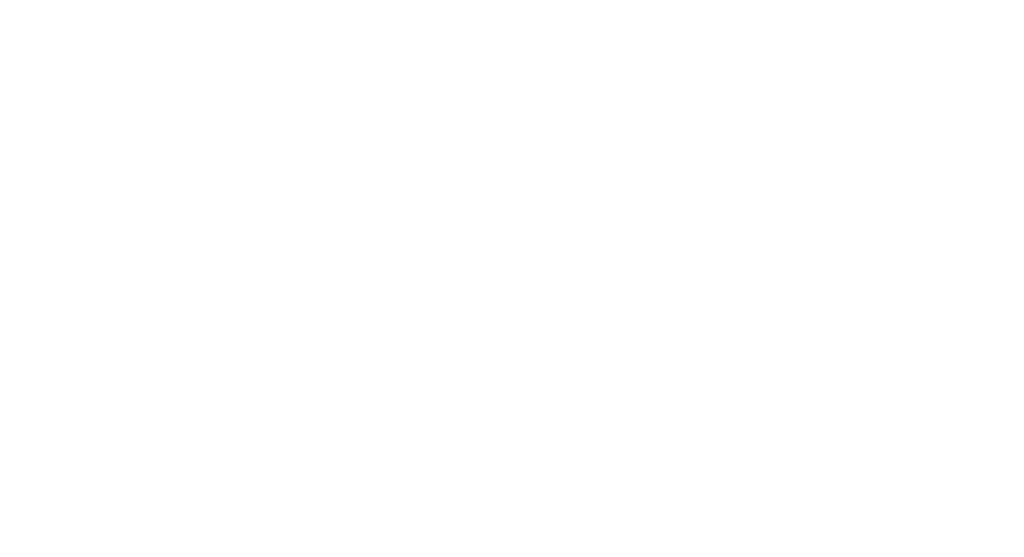 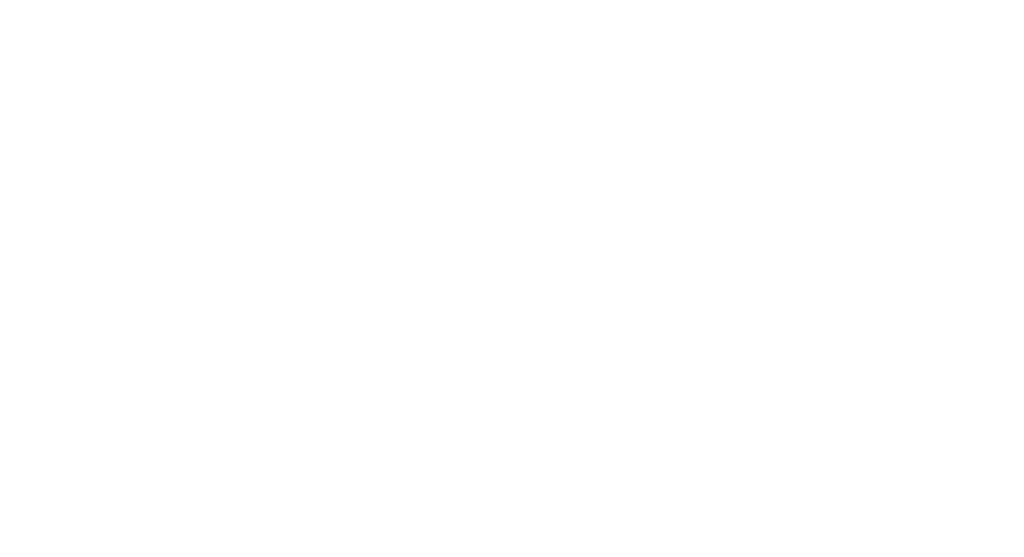 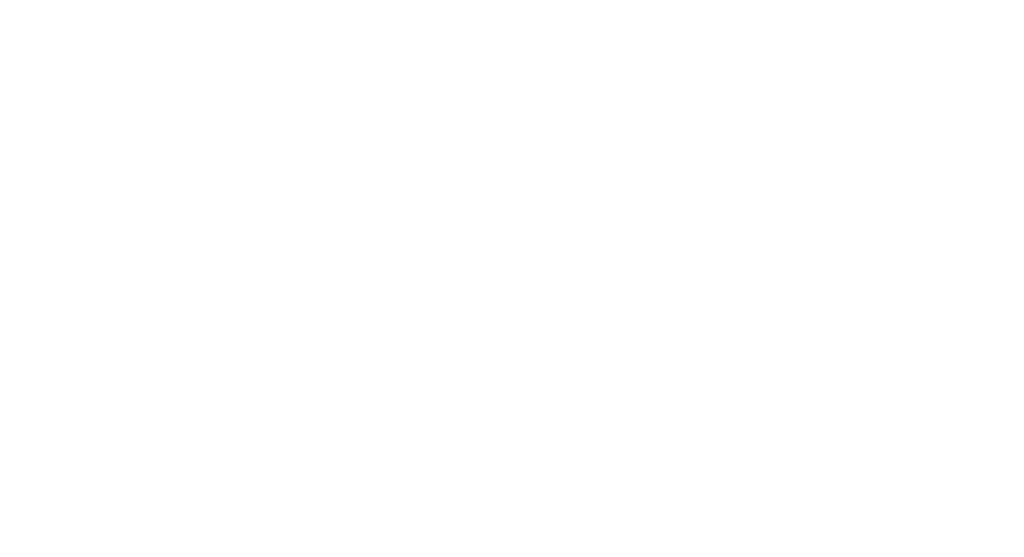 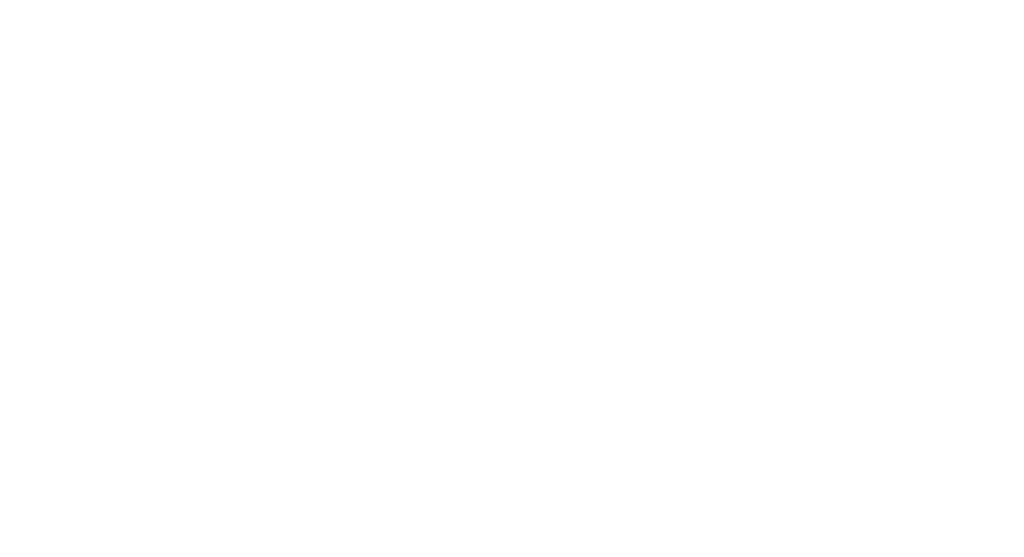 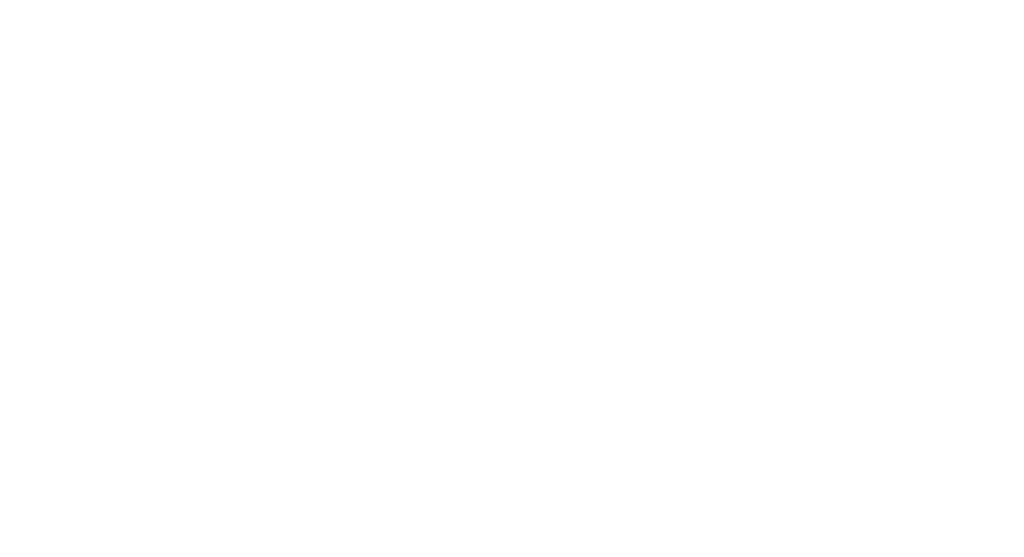 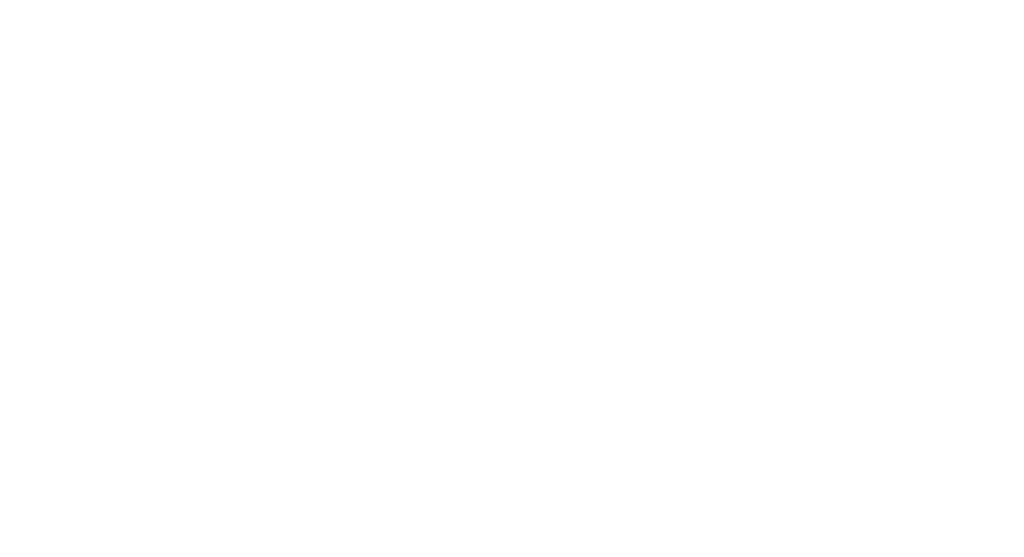 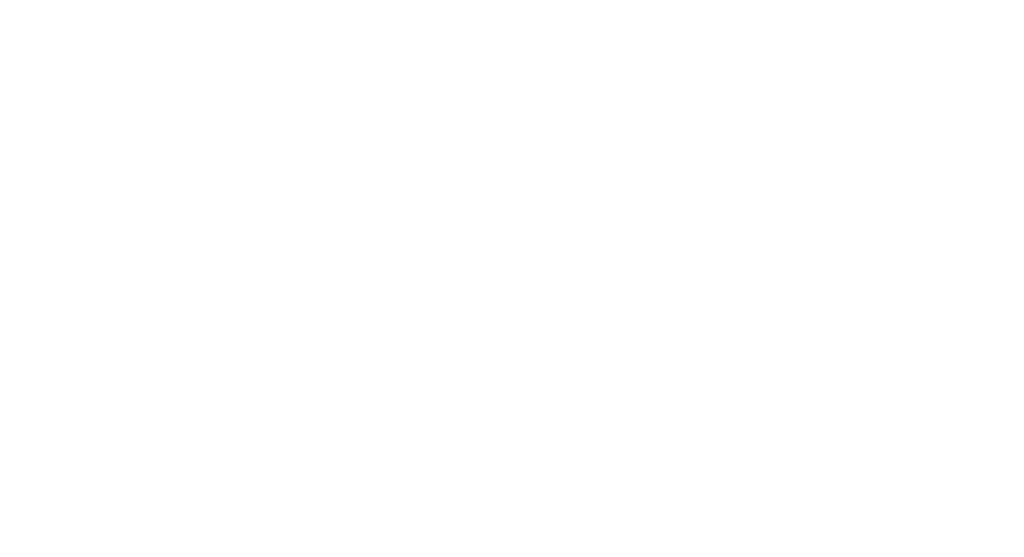 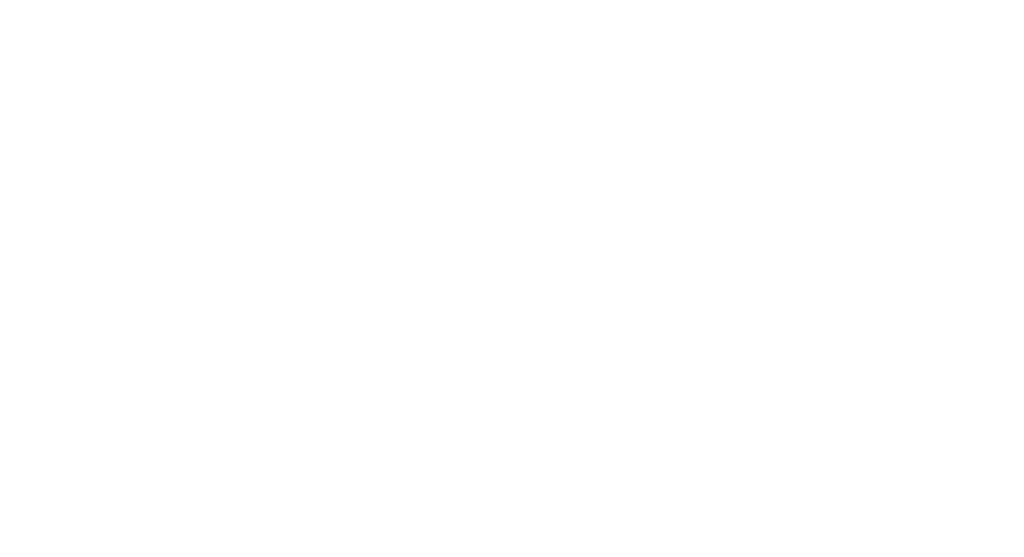 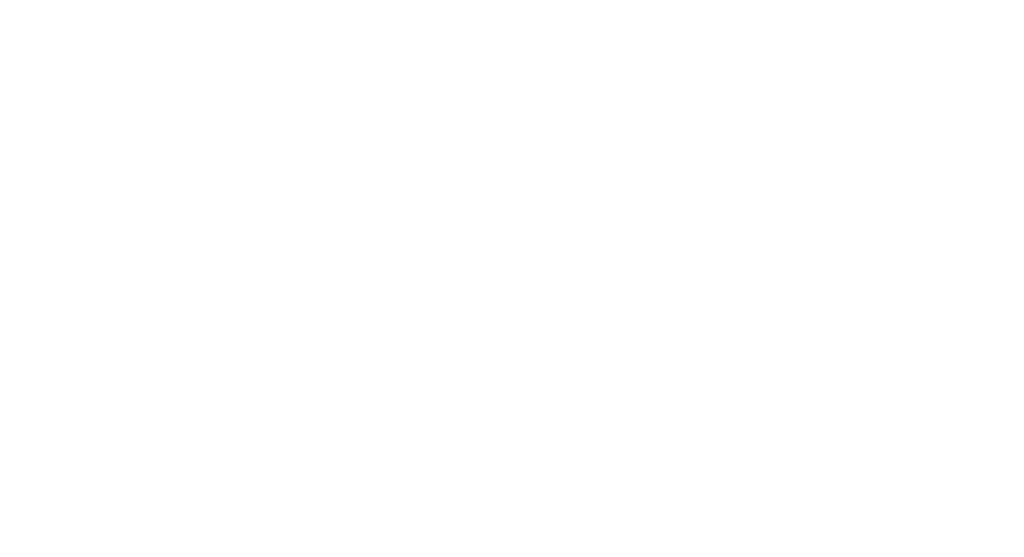 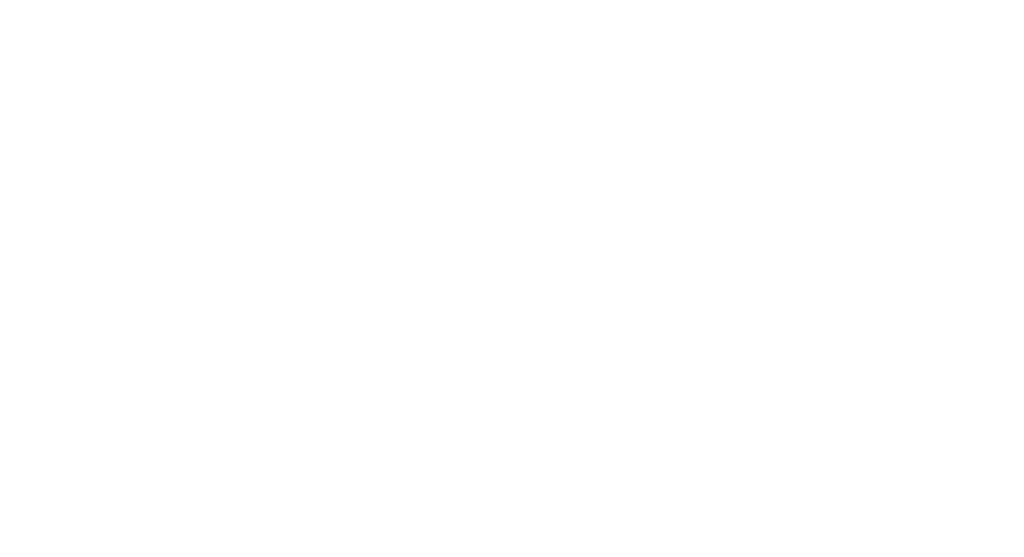 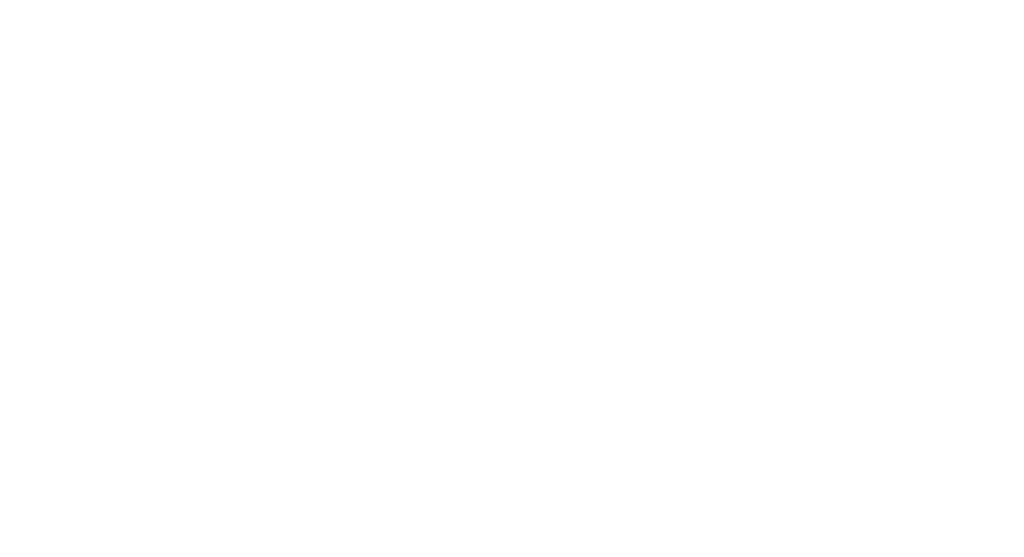 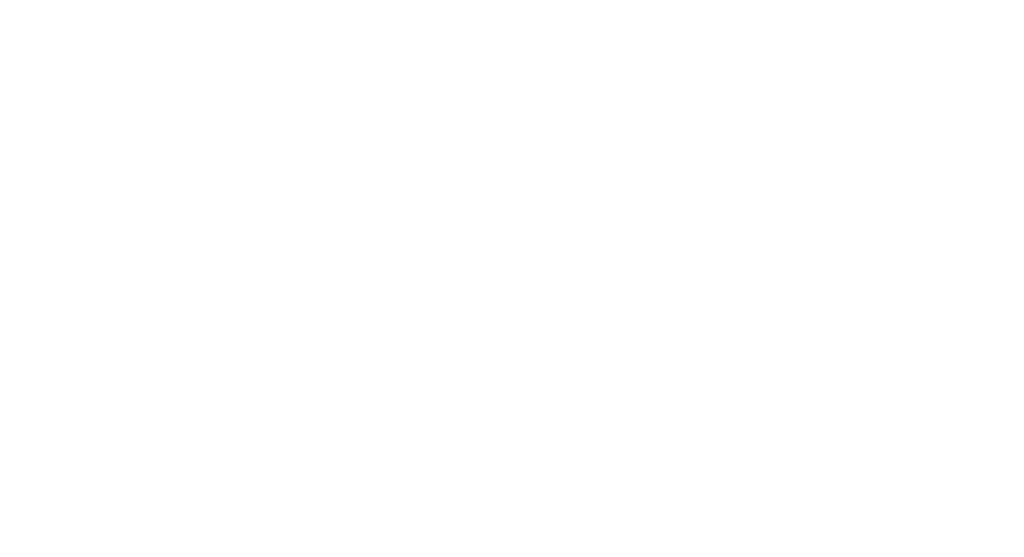 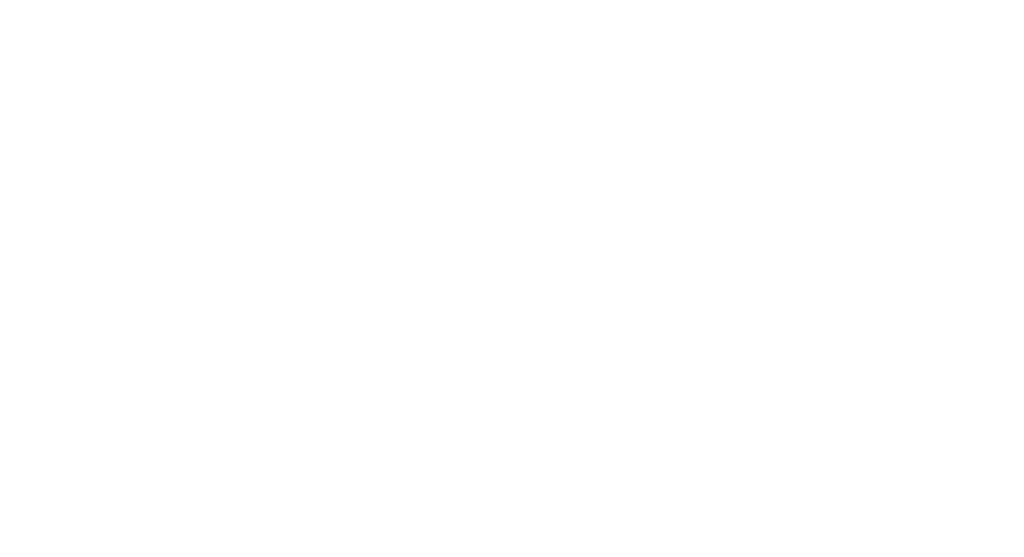 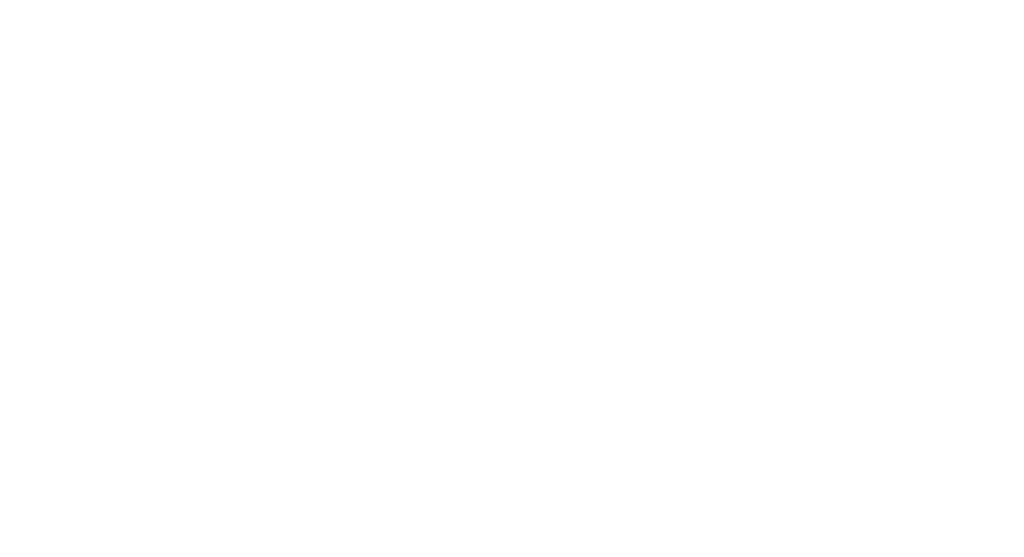 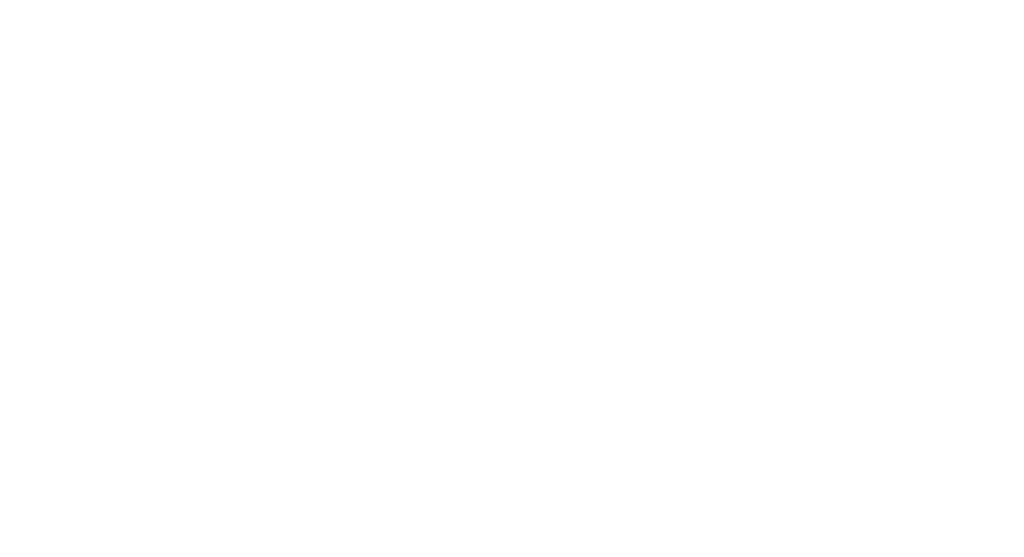 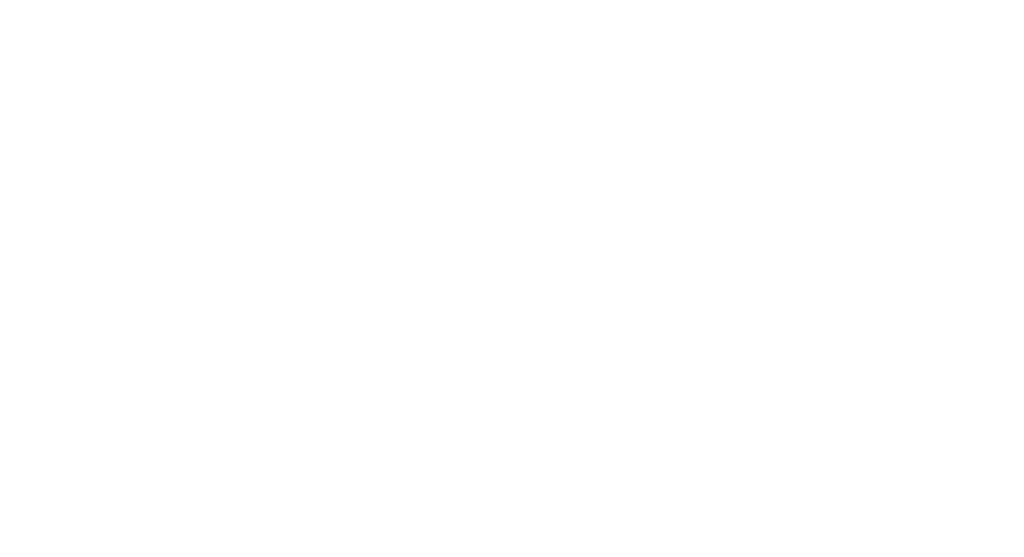 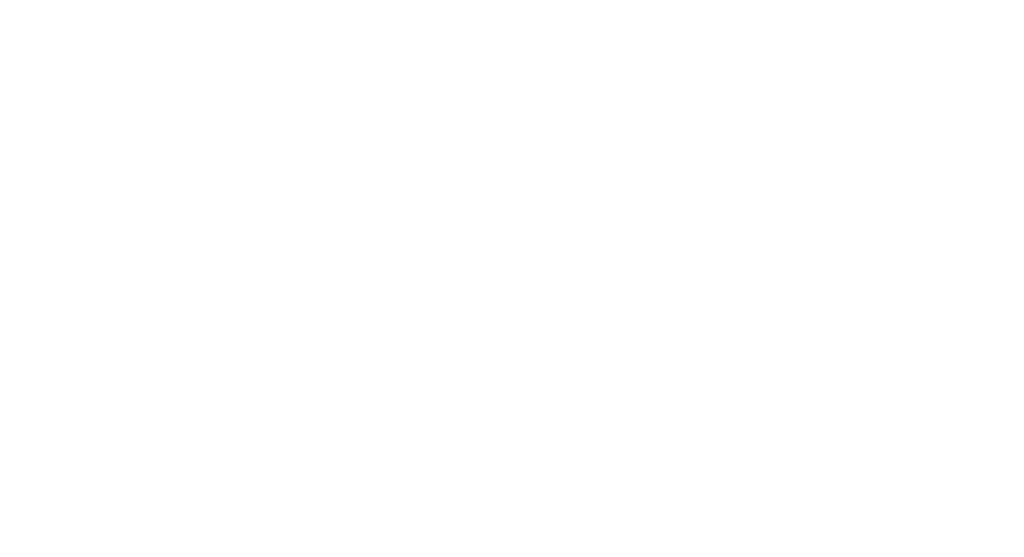 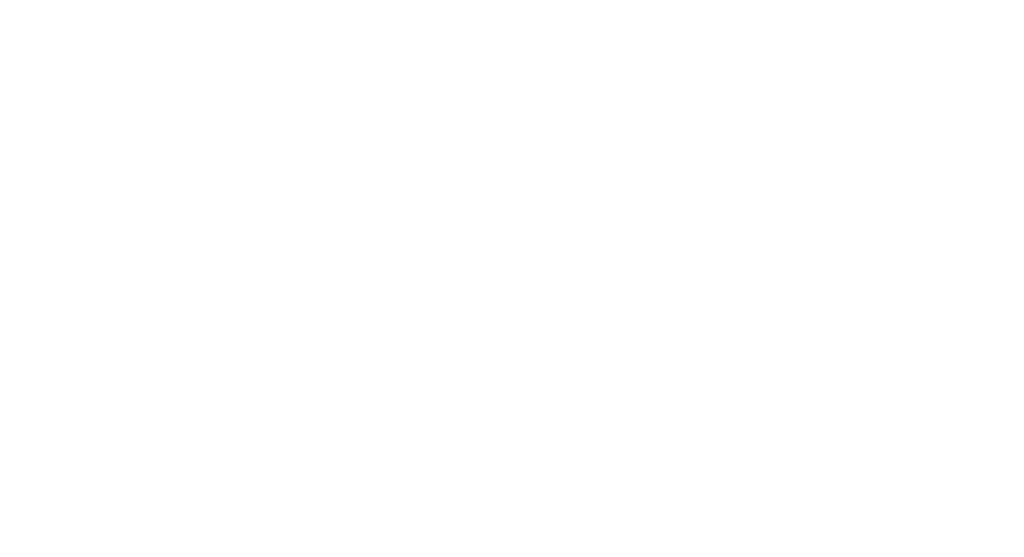 [Speaker Notes: IYF buckets our roadmap activities into the products, platforms, and skills that we want to develop so that our project teams have the resources and abilities they need to succeed. Your buckets may be different, but the main focus here is in outfitting/equipping project staff with whatever they need to be rockstars.

Note: we’ve kept the stylized IYF logos along the bottom for inspiration; however, please do change that!]
__________ has many approaches 
to further its mission with technology
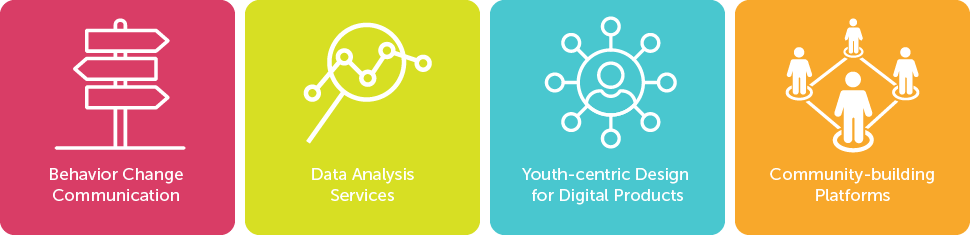 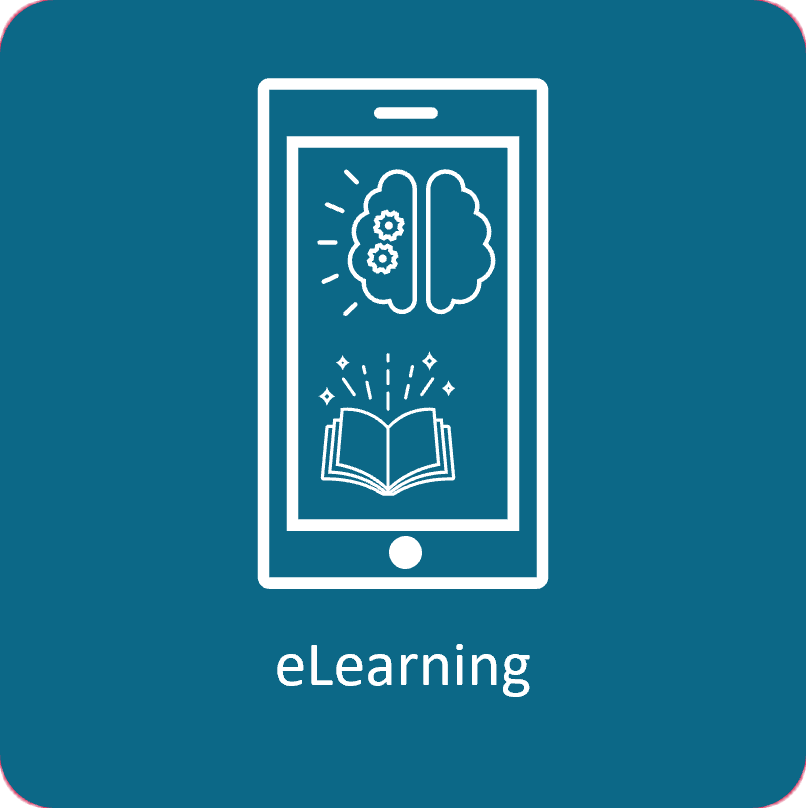 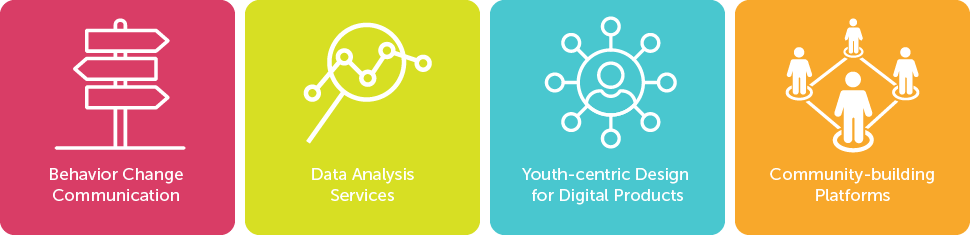 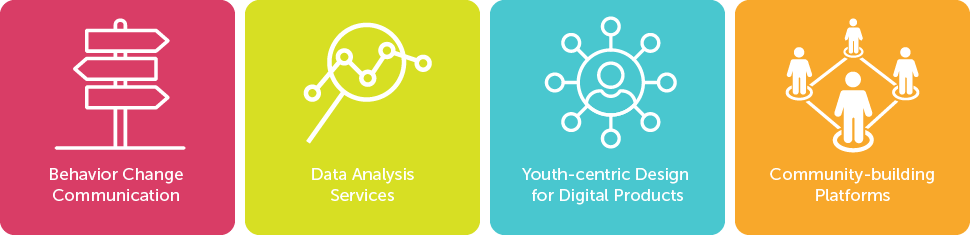 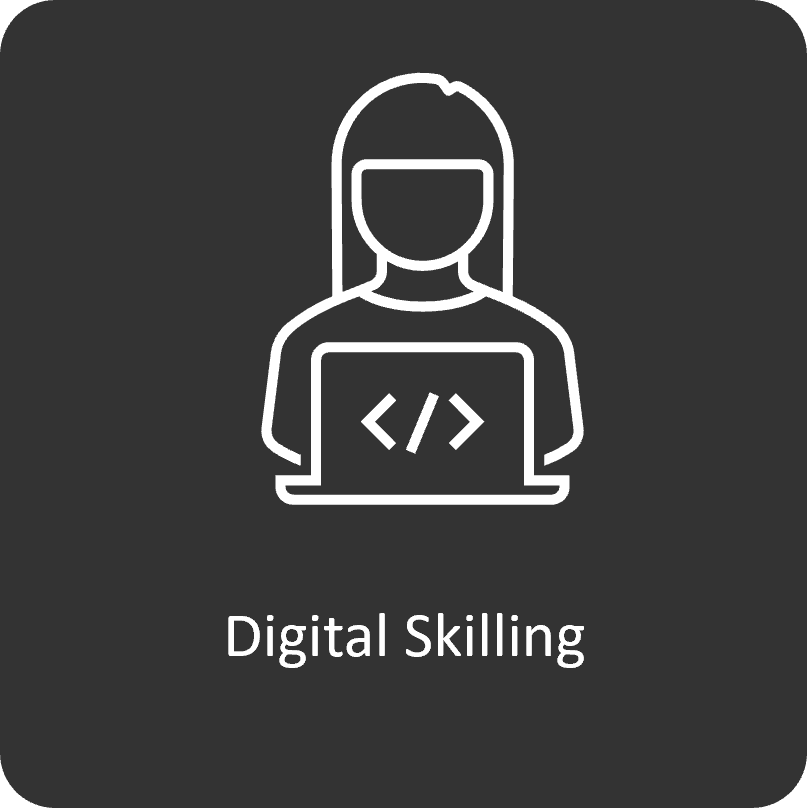 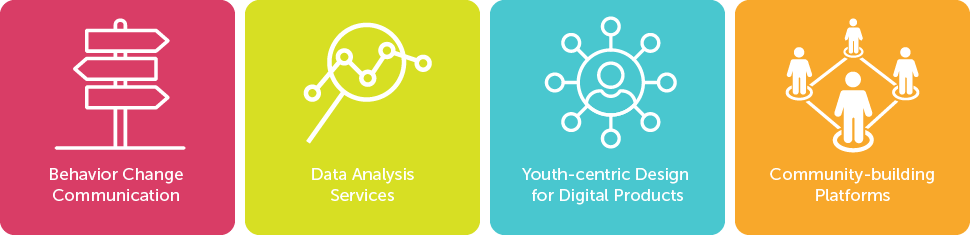 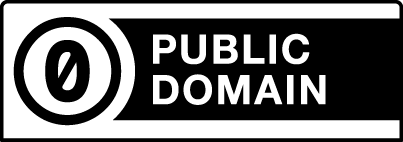 [Speaker Notes: IYF made a deliberate effort to define and then regularly emphasize our core DD approaches. Despite doing work across all of these domains, most colleagues think first about eLearning. It does anchor a lot of our work, but this image and the following activity are meant to expand the understanding and imagination of staff.]
NAME THAT APPROACH!!!!
<Insert fictional or real DD project that makes sense for your organization here>
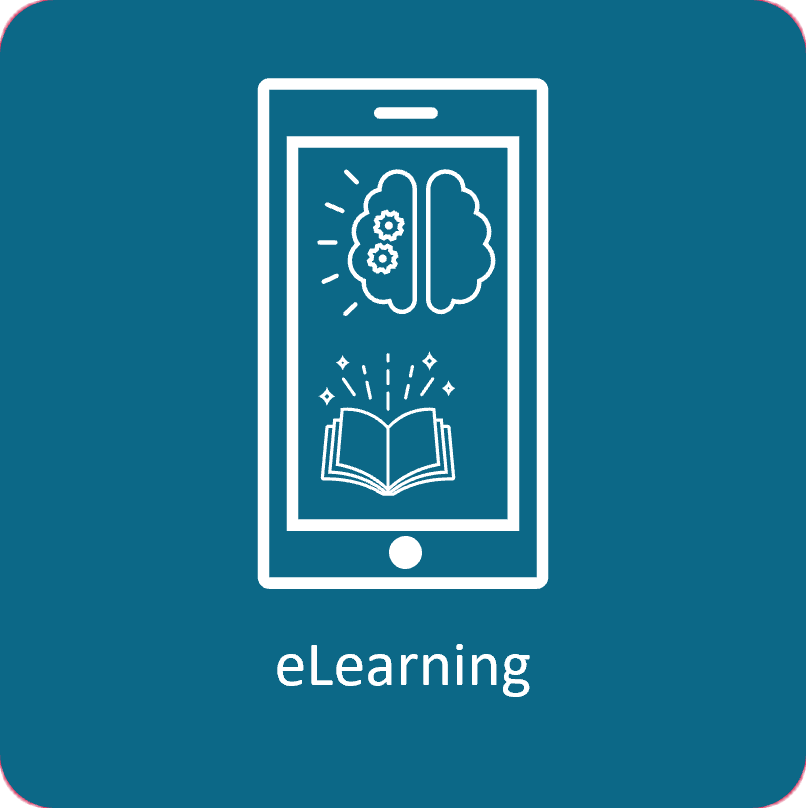 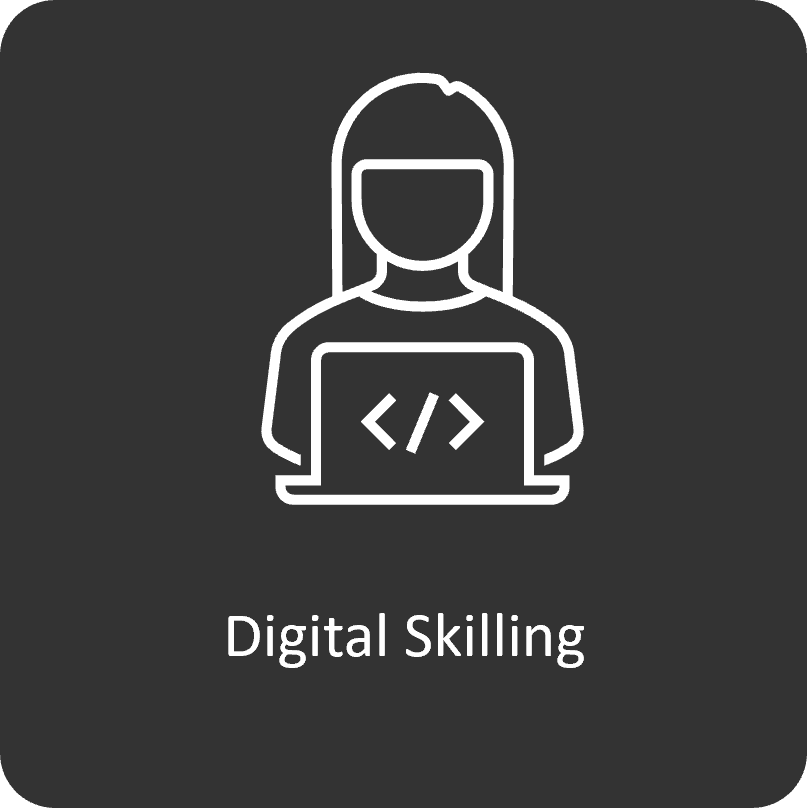 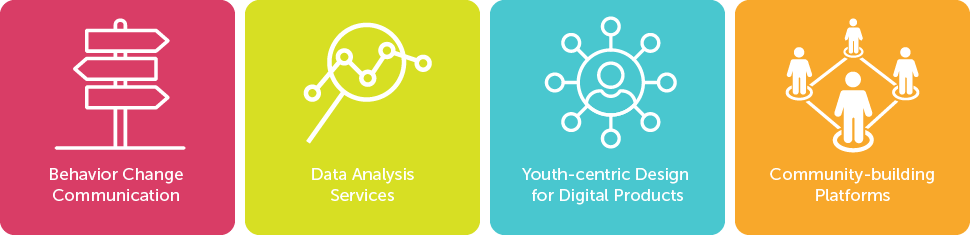 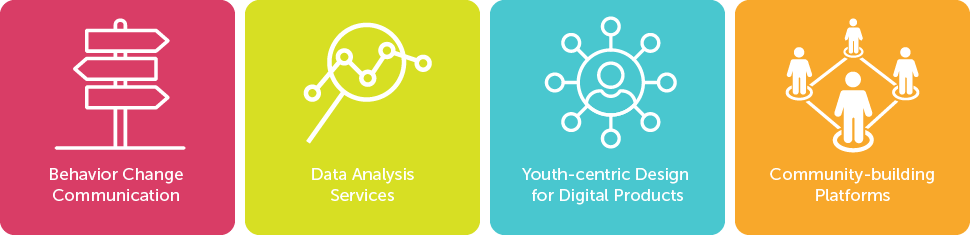 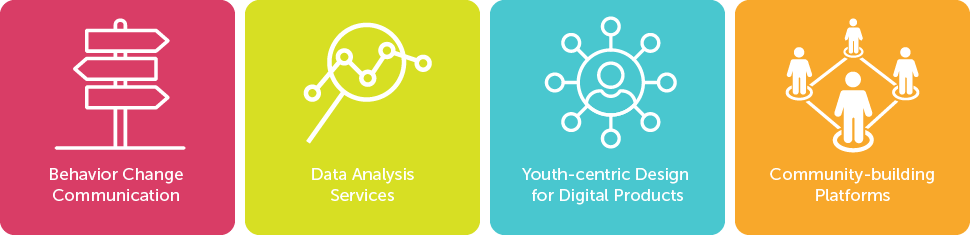 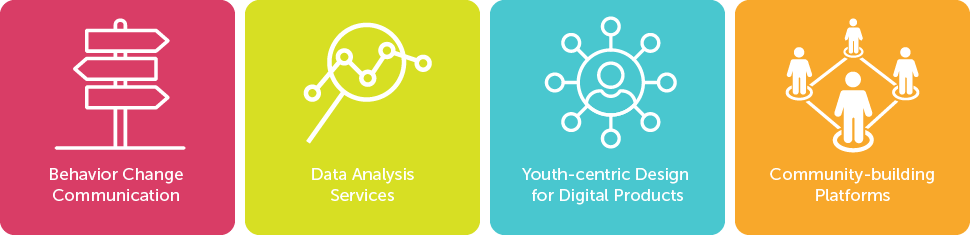 Data Analysis Services
Community-building online
Digital Skilling
Behavior Change Communications
Youth-centric Design for Digital Products
eLearning
[Speaker Notes: To further reinforce and educate staff about our DD approaches, we ran a series of activities. We described a DD intervention that makes sense within the type of projects we run. Afterwards, staff voted on which approaches were relevant in each scenario. Often there were 2-3 approaches that applied, and we discussed the overlapping nature of the work.]
Areas
Digital Development Roles to Prioritize 
                           in ______’s future projects
Virtual Training
Digital Skills
Providing young people with skills needed to use technology as a tool for income generation, self-expression, and/or advocacy
Project A
Project J
Project T
Priority
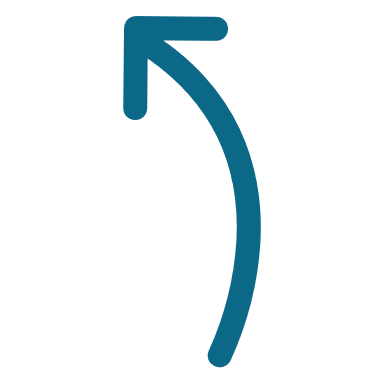 Virtual Training
Project B
Project C
Project K
Project S
Project E
Project F
Project L
Project M
Project U
The delivery of any skills training or educational experience through a digital means
Project M
Project R
Dig. Product Development
Project D
Project O
Project P
Project V
_____’s development/creation of a new digital project
Digital Skills
Dig. Product Dev
Project G
Project H
Project I
Project Q
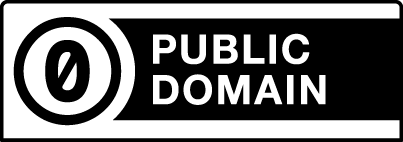 [Speaker Notes: This slide is important as a mapping exercise to help the team to understand it’s current and recent work, but setting the priority oval is even more critical. Your organization’s buckets for the Venn Diagram will likely be different, but the image should identify a “sweet spot” (i.e. what types of projects do we want to focus on going forward and/or where is our competitive advantage)]
What is a Digital Skill?
Includes:
Examples:
✓
Any skill or disposition held by staff that helps staff deliver a digital intervention with greater quality, ease, or efficiency
Held by two or more staff
Tracked loosely to understand strengths across the organization
Developed through on-the-job experience, in-house training, external training, mentorship, conferences, etc.
Data viz development
Finding the best tech vendor possible
Understanding Creative Commons licensing
✓
✓
✓
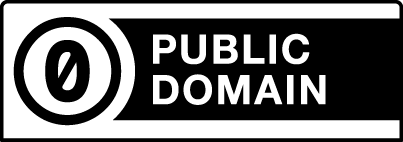 Building out IYF’s Digital Skills/Expertise
Key
Aspirational
Aligned with Priorities
Basic
2 staff members
Advanced
Expertise in every region
Pervasive
Expertise in every country office
What is a Digital Asset?
Includes:
Examples:
✓
Any resource that helps projects deliver a digital intervention more easily
Any resource that helps us communicate our experience/capability to partners
Pretty much anything- Briefs, guidelines, vetted software, existing systems, graphics
Org IP or something that we can freely/cheaply use
Capability statements
Digital intervention snippets
Files and content from previous trainings
✓
✓
✓
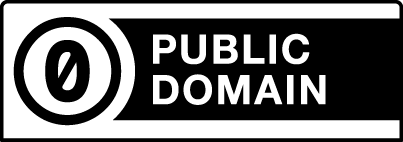 What is a Global Digital Offering?
Includes:
Does not mean:
✓
Access to top notch trainings & support resources
Organizational commitment for 2 years minimum
Learner (end user) support within 2 business days
Rapid deployment within our projects
Paid from overhead
Project staff are hands off
Partners can directly adopt and use it without tailoring
✓
✓
✓
Both products (ex. A, B) & platforms (ex. C & D) can be Global Digital Offerings
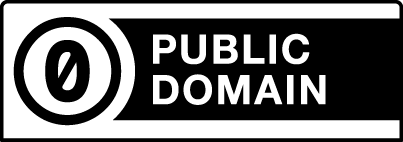 [Speaker Notes: These are the definitions that we are using to define a GDO. What’s guaranteed and offered will, of course, vary by organization]
Building out IYF’s Global Digital Offerings
Prioritized Idea
Aligned with Priorities
Selected as Cost-effective
Platforms
Basic Global Offering
System Built
Support Staffing In-place
Deployment Guidelines Developed
2+ Successful Project Deployments
Products
Advanced Global Offering
2+ Funders
Scale Plan Deployed 
Benefits 10,000+ youth
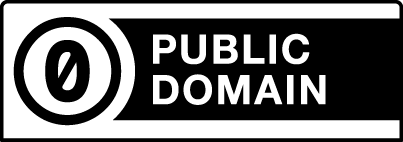 ***Advanced offerings must meet advanced and basic criteria
Our Priority Platforms
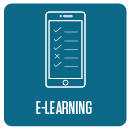 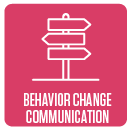 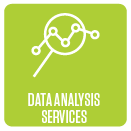 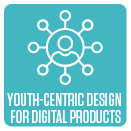 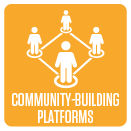 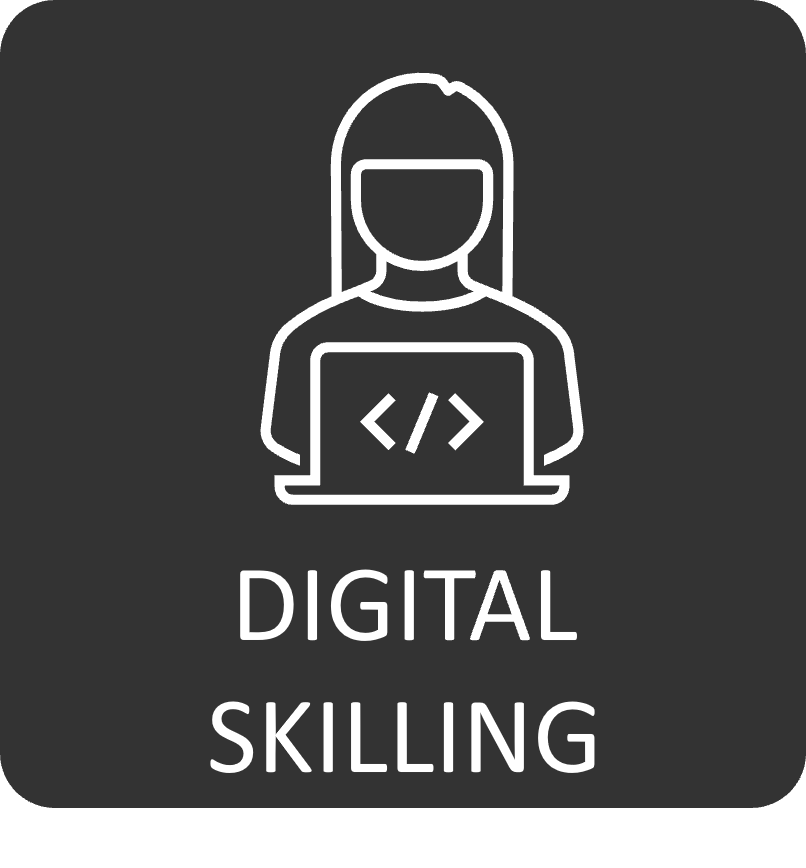 Name
Description
✓
✓
✓
✓
✓
✓
✓
✓
✓
✓
✓
✓
✓
✓
✓
✓
✓
[Speaker Notes: This slide maps our planned platforms with our approaches. It helps the team understand the value that each platform can provide and reinforces the organization’s DD approaches.]